Delivering multiple benefit messages – 
A partnership between the grains industry and NRM
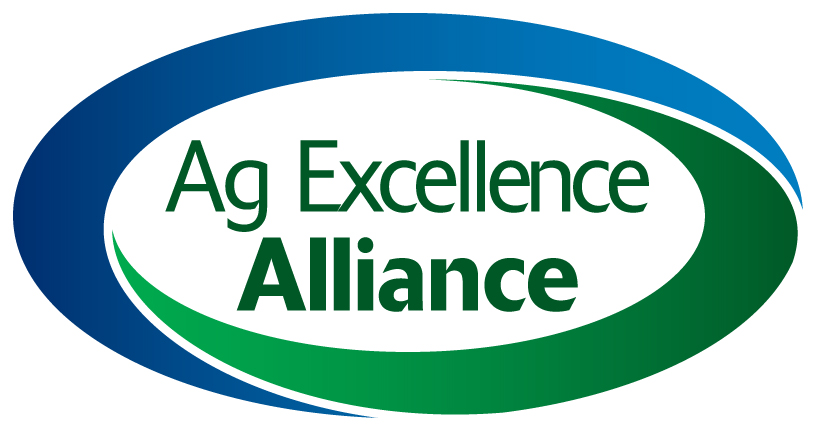 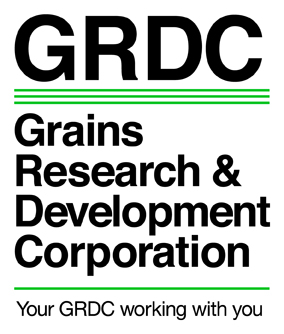 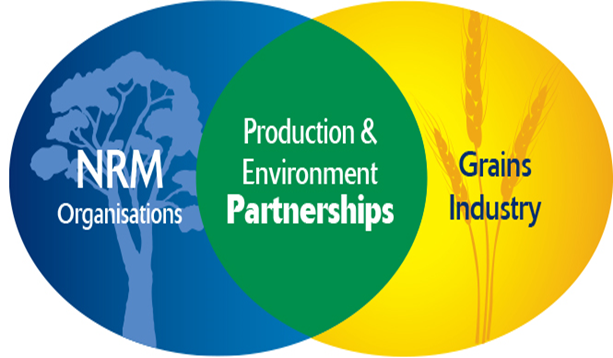 Priority issue – Northern and Yorke Region
“Holistic approach to weed management – 
all weeds in all years”

Don’t just focus on a few problem weeds in a few paddocks and short term solutions
Key messages communicated
Short term solutions in a drum is not sustainable

There are a whole range of non-chemical control measures

Always keep an eye on emerging weeds – old foes and new enemies
Approaches used
Relationship building - local NRM staff

Workshops – weed experts

Field days – new technology

Quality communication material
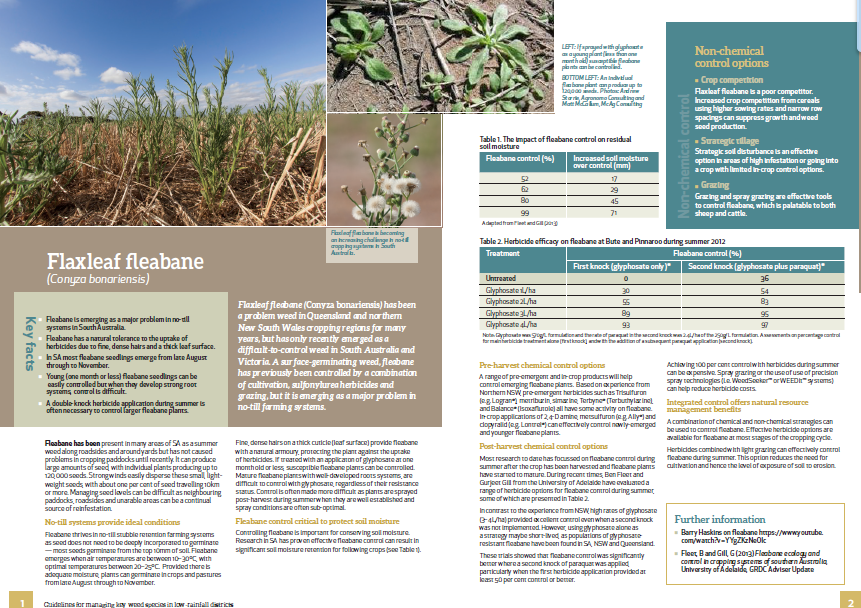 Looking in the rear view mirror
What’s worked
NRM relationships
Quality information delivered

What could have been done better
More consultation with FS groups at start
Get regional NRM managers onboard at start